Пальчиковые игры – одна из форм  здоровьесберегающих технологий.
Подготовила: воспитатель 1 квалификационной категории- Василенко Наталия Михайловна
.
Актуальность опыта
Сегодня сохранение и укрепление здоровья детей - одна из главных приоритетных задач семьи, детского сада, школы, и всей страны в целом.
      Дошкольный возраст является важнейшим этапом в общем развитии человека, в формировании здоровья ребенка.
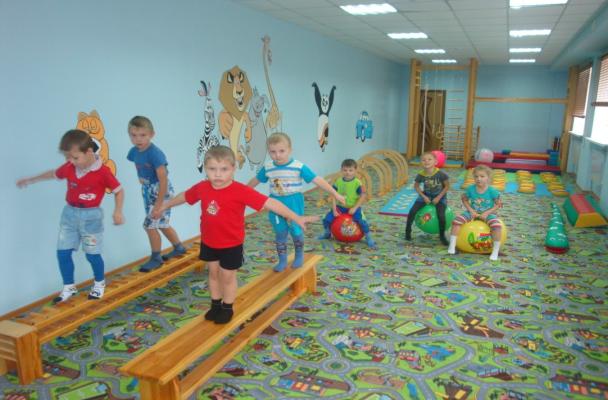 Что такое пальчиковые игры
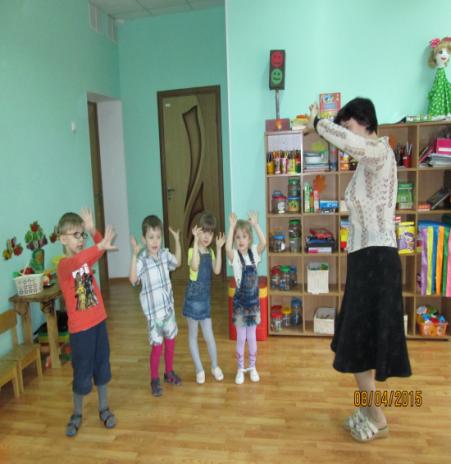 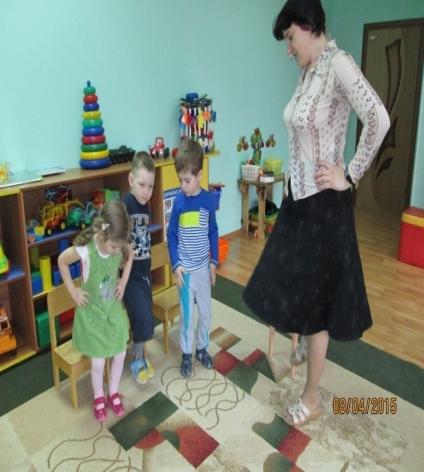 Учебно- методическая литература
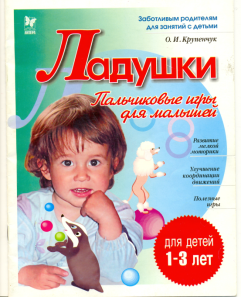 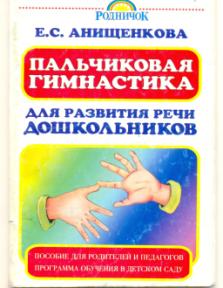 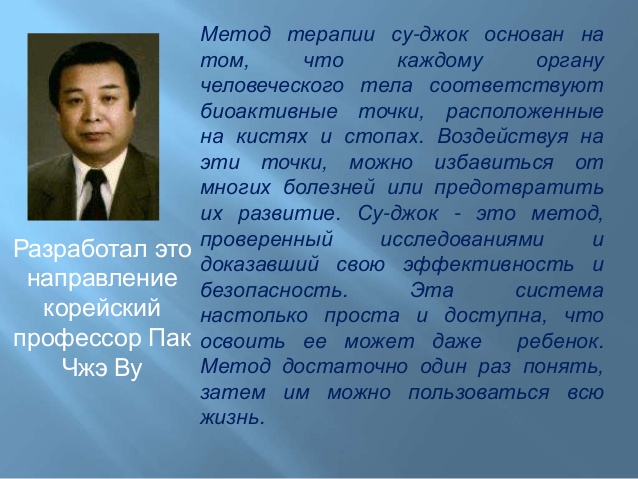 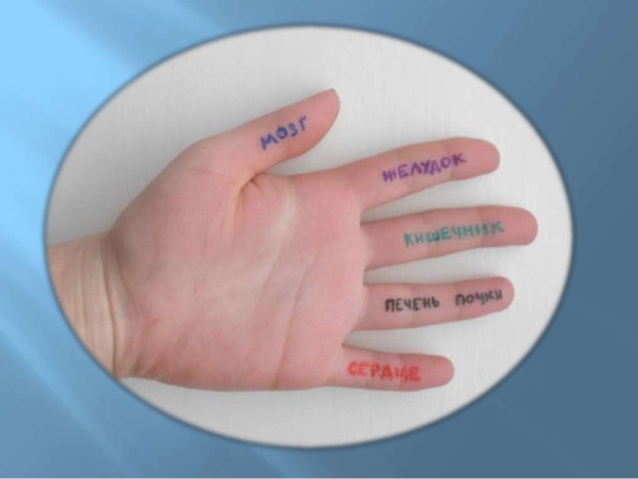 Предметно- развивающая среда
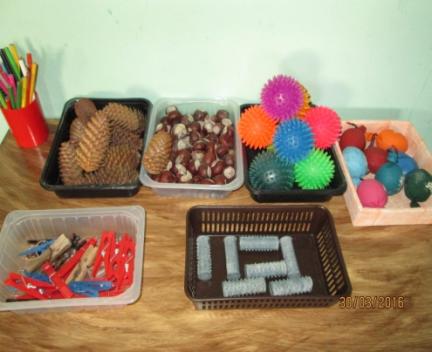 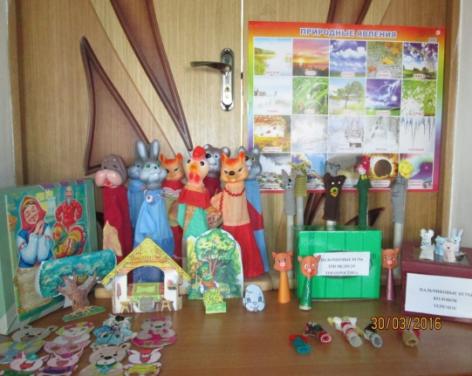 Пальчиковые игры и упражнения, можно разделить на три группы.
I группа. Упражнения для кистей рук:
II группа. Упражнения для пальцев условно статические:
III группа. Упражнения для пальцев динамические:
Применение пальчиковых игр
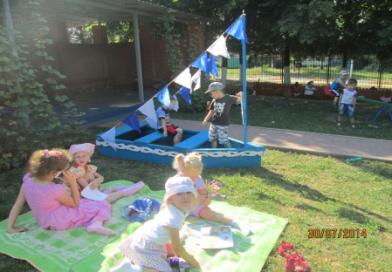 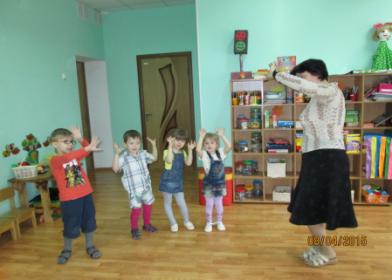 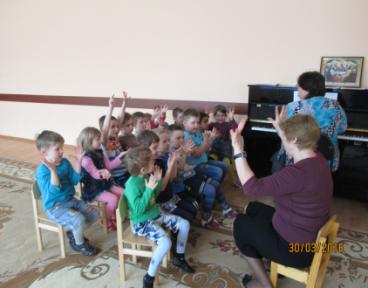 Упражнения для кистей рукСжимание – разжимание кулачков
«Лягушки»
Две весёлые лягушки
Ни минуты не сидят.
Ловко прыгают подружки,
Только брызги вверх летят.





Наши пальчики сплетём
И соединим ладошки.
А потом как только можем 
Крепко – накрепко сожмём.
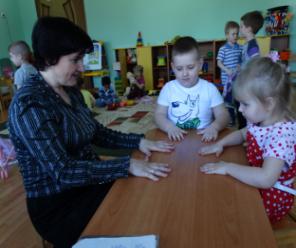 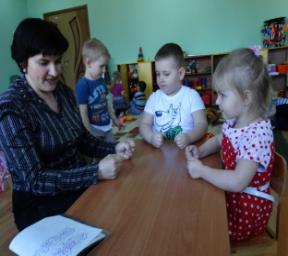 Напряжение – расслабление пальцев
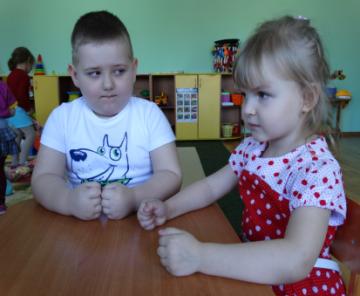 Упражнение для пальцев условно- статические
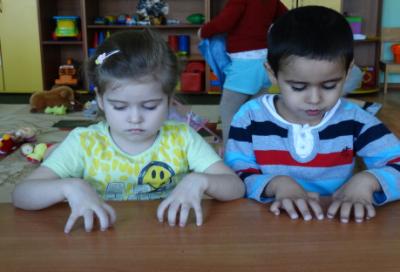 «Тук-тук»

Пальцы в гости приходили,
Тук, тук, тук – стучались в дверь.
Только дверь им не открыли:
Думали, там страшный зверь.






Палец указательный
Умный и внимательный.
Занят делом постоянно.
Он – помощник капитана.
Вращение пальцами
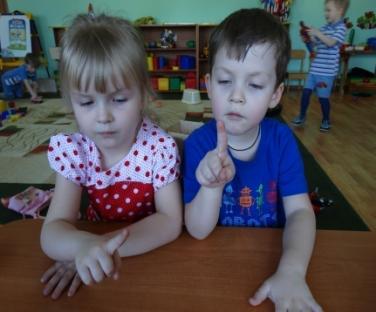 Составление из пальцев различных фигур
«Коза»
У козы торчат рога,
 Может забодать она.
 



«Зайка»
Ушки длинные у зайки,
 Из кустов они торчат.
 Он и прыгает и скачет,
Веселит своих зайчат.
«Бабочка»
Бабочка-коробочка,
Улетай под облачко.
Там твои детки
На березовой ветке.
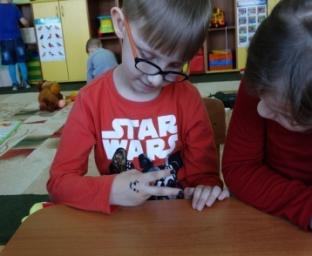 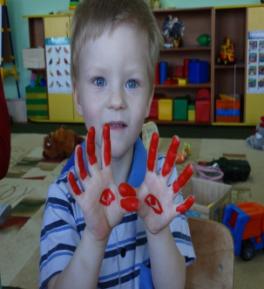 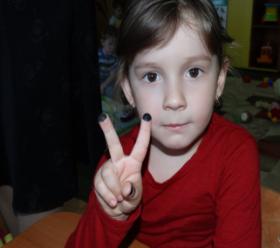 Упражнения для пальцев динамическиеСгибание –празгибание всех пальцев вместе и о очереди
«Апельсин»
Мы делили апельсин.
Много нас а он один.
Эта долька для котят.
Эта долька для утят.
Эта долька для ежа.
Эта долька для бобра.
А для волка кожура.


«Пальцы»
Тренируются весь день 
И бороться им не лень.
Вот какие молодцы,
Настоящие борцы!
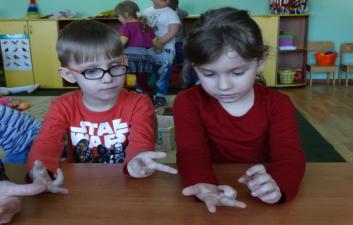 Растягивание пальцев.
Упражнение для ладоней
«Цветок»
Солнце поднимается – 
Цветочек распускается
Солнышко садится – 
Цветочек спать ложится.



Самый маленький из пальцев
Хочет вырасти чуть – чуть.
Надо, братцы, постараться
И мизинчик потянуть.
Потягивание пальцев одной руки другой рукой
Игровой массаж
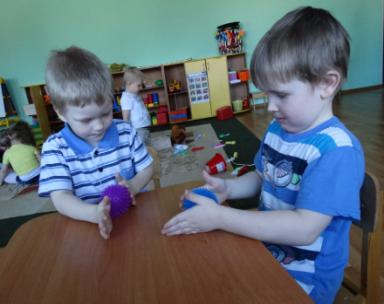 «Котелок»
Долго – долго суп варился,
Котелок наш закоптился.
Будем мы его тереть,
Чтобы начал он блестеть.
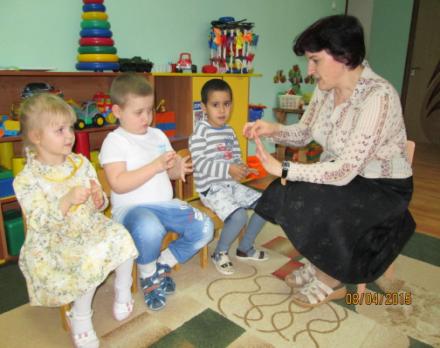 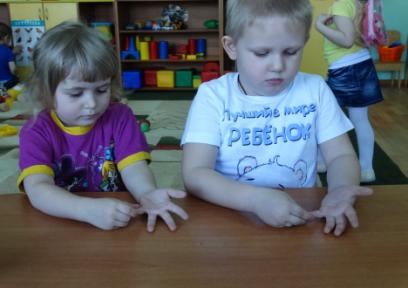 Пальчиковые игры с предметами
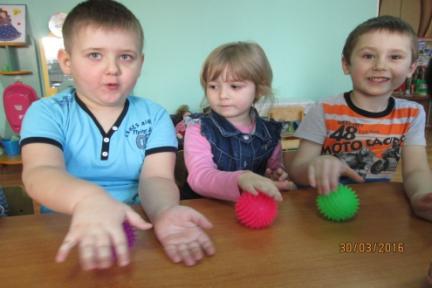 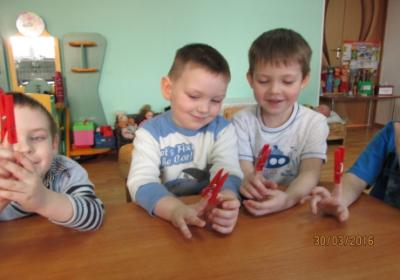 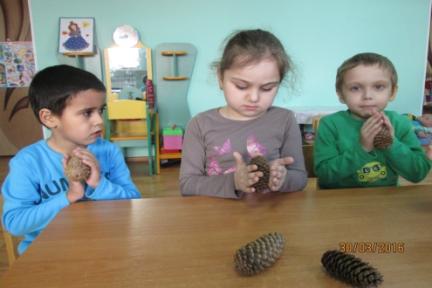 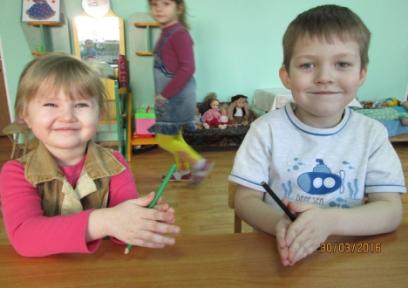 Пальчиковый театр
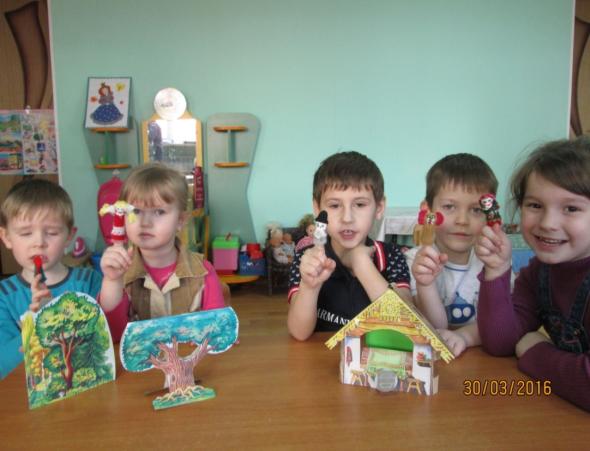 Музыкальные пальчиковые игры  Сергея и Екатерины Железновых
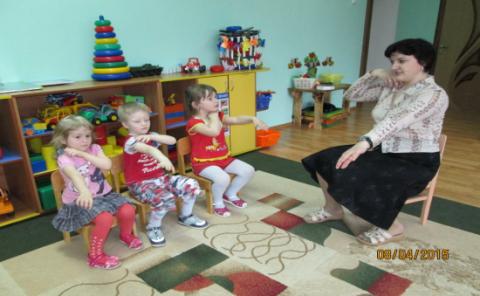 «Тук, ток»
Тук, тук, тук, туки,
Застучали каблучки
Тук, тук, тук, туки,
Две ноги и две руки, 
Тук, тук, тук, туки
Бьют и бьют как молотки.
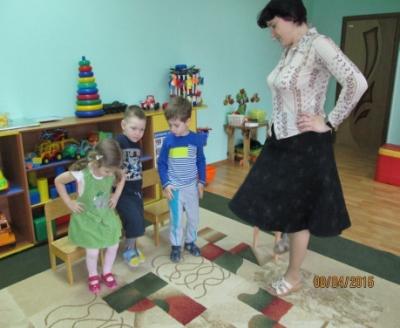 Паучок ходил по ветке, а за ним ходили детки.
Дождик с неба вдруг полил паучков на землю смыл.
Солнце стало пригревать паучок ползет опять , 
А за ним ползут все детки чтобы погулять на ветке.
«Паучок
Кинезиологические игры
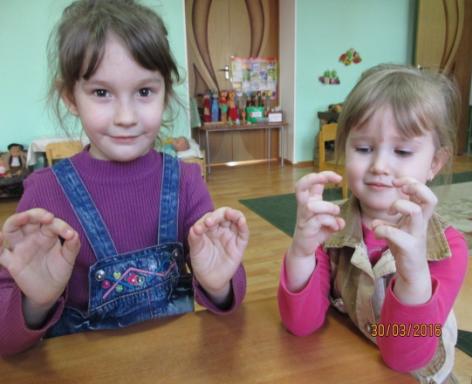 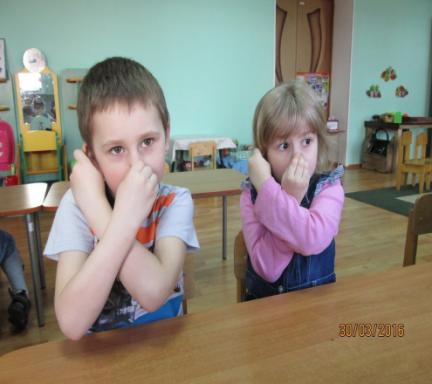 Взаимодействие с родителями
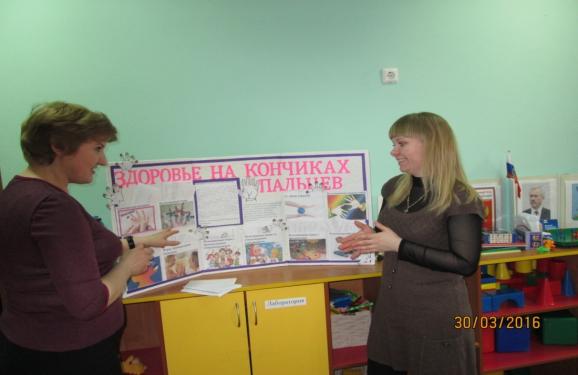 Вывод
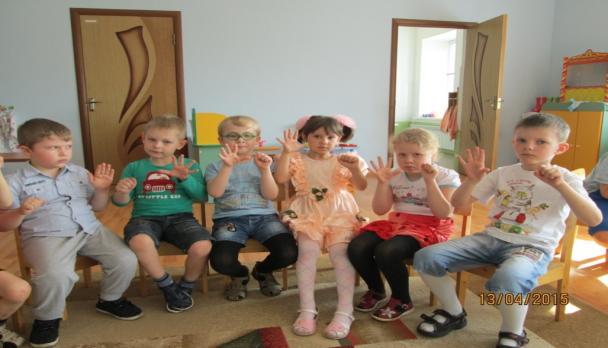 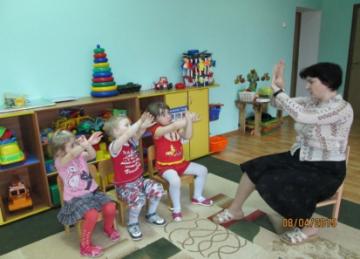 «Если нельзя вырастить ребенка, чтобы он совсем не болел, то, во всяком случае, поддерживать у него высокий уровень здоровья вполне, возможно”.Н.М. Амосов